Present Perfect | Grammar Quiz
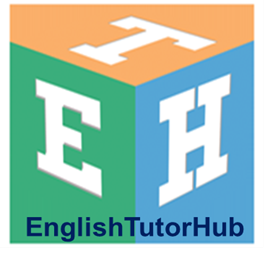 Supply the correct form of Present Perfect with the word inside the parenthesis.
has been
1. Tim _______________here for a long time. (be)
has studied
2. Carl _______________Spanish for 2 years. (study)
3. Juvy _______________ the piano since she was 5 years 

	old. (play)
has played
has done
4. Ruth _______________ her homework since 6:00 p.m. (do)
lived
have
5. How long _____________ you ______________ here? (live)
have known
6. I _______________ him since I was small. (know).
have been
have studied
We _______________ close friends. (be) We _______________ 

in the same class since Grade 1. (study)
have worked
7. We _________________ together in this company since 

2010. (work)
have played
8. Dan and Cath _________________ football for the school 

team since they were in Grade 10. (play)
has lived
9. Sarah _________________ in Paris for nearly 5 years. (live)
has never cooked
10. She _________________ for me. (never, cook)
have never been
11. I _________________ abroad. (never, be)
ever been
Have
12. _________________ you_________________ to 

New York? (ever, be)
13. Mr. Smith _______________ in this school for nearly 10 

years. (teach)
has taught
has never punished
He __________________ the students.
(never, punish) Every student likes him very much.
He is very good teacher.
https//www.englishtutorhub.com
Please subscribe to this channel…
THANK YOU
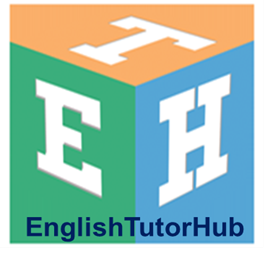